Ocean Currents Group Activity
Group 2
“Message in a Bottle”
You are a stranded traveler that needs to send a message in a bottle for help.
What currents would your bottle travel as it left the west coast of the continent where Person 4 is located, and traveled to the east coast of Person 3?
Name the current(s)
Explain what direction they would travel (North, South, East, West) 
Explain whether they would be cold or warm
“Message in a Bottle”
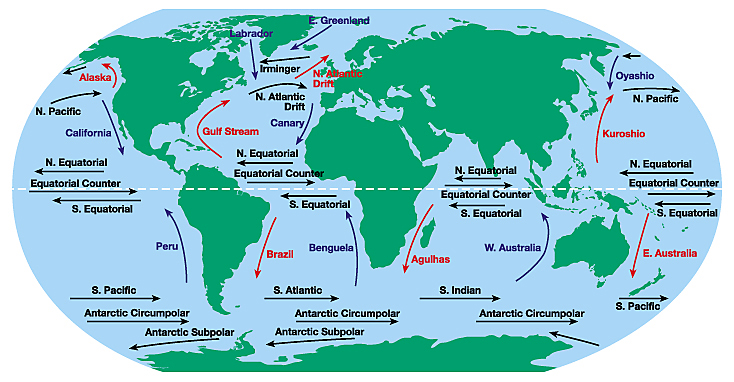 5
2
1
4
6
3
7
Animals depend on currents too!
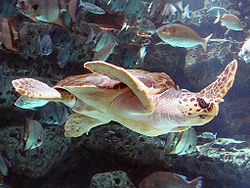 Loggerhead turtles travel along migration routes between their feeding and breeding grounds. Hatchlings migrate from the east Pacific to Mexico only to return later as young adults.
On your map of surface currents, find the current(s) that these turtles would travel from the east Pacific (near Japan) towards Mexico (below the United States).
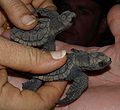 Currents affect Weather!
Open your textbooks to Chapter 5, Section 2 (page 130-133)
With your group, read the paragraph “Cold-Water Currents and Climate”
Answer the following questions on your worksheet:
Cold water from the northern Pacific Ocean is carried south to Mexico by what current?
What does the cold-water current do to temperatures along the West Coast?
The Global Conveyor Belt
Like Tim and Moby showed us in the Brain Pop video on, the deep current known as the “Global Conveyor Belt” is powered by temperature and density.  Cold water sinks starting in the North Atlantic Ocean, and flows all the way down to the South Pole, then starts flowing north again.  In
the Pacific, the water starts warming up, and returns to the surface.  It flows back into the Atlantic Ocean, where it joins up, once again, with the Gulf Stream.  And once the Gulf Stream waters reach the North Atlantic Ocean, they lose heat and sink, and the whole process starts all over again.  The “Global Conveyor Belt” moves very slowly, it can take a thousand years to make a full circuit around the Earth.
Make sure your worksheet is complete, and prepare with your group to present your findings!